GEOMETRIYA
7- sinf
MAVZU: KESMA O‘RTA PERPENDIKULARINING XOSSASI
Uchburchaklar qanday alomatga ko‘ra tengdir?
TTT
A
B
C
Uchburchaklar qanday alomatga ko‘ra tengdir?
BTB
A
B
C
Uchburchaklar qanday alomatga ko‘ra tengdir?
TBT
A
B
C
Mustahkamlash
1.  Agar uchburchakning ikkita tomoni teng bo‘lsa, u ............... bo‘ladi.
2.  ............... asosiga yopishgan burchaklari teng.
3. ……….. uchburchakning bissektrisasi uning ham medianasi, ham balandligi bo‘ladi.
Kesma o‘rta perpendikulyari
AB kesma berilgan bols‘in.
Uning o‘rtasi bo‘lgan O nuqtadan AB kesmaga perpendikulyar a to‘g‘ri chiziqni o‘tkazamiz.
a to‘g‘ri chiziq - AB kesmaning o‘rta perpendikulyari.
a
B
A
O
P
В
А
О
Q
Kesma o‘rta perpendikulyarini yasash
Teorema
Kesma o‘rta perpendikulyarining ixtiyoriy nuqtasi kesma uchlaridan teng uzoqlikda joylashgan.
AB kesma, C - AB kesma o‘rta perpendikulyarining ixtiyoriy nuqtasi.
Berilgan:
C
AC = BC
Isbot qilish kerak:
B
a
O
A
Teoremaning isboti
Isbot:
C
B
A
O
a
AC = BC
№5. ABC uchburchakning BC tomoniga o‘tkazilgan o‘rta
 perpendikulyar AC tomonni D nuqtada kesib o‘tadi. 
Agar BD = 7,2 cm, AD = 3,2 cm bo‘lsa, AC nimaga teng?
A
D
Yechim:
AC = AD + DC
C
B
O
Javob: 10,4 cm
№7.ABC teng yonli uchburchakning AB yon tomoniga o‘tkazilgan 
o‘rta perpendikulyar BC tomonni D nuqtadakesib o‘tadi. Agar ADC 
uchburchakning perimetri 24 cm ga teng va AB = 16 cm bo‘lsa, 
AC asosni toping.
B
O
Topish kerak:
AC - ? cm
D
C
A
B
O
D
C
A
Javob: 8 cm
Mustaqil bajarish uchun topshiriqlar
Darslikning  67 - sahifasidagi 
  1 – 4 - savollarga javob yozish,
   8 - 9 - masalalarni yechish.
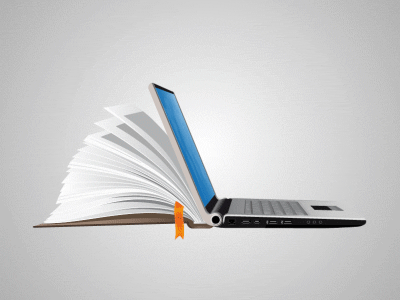